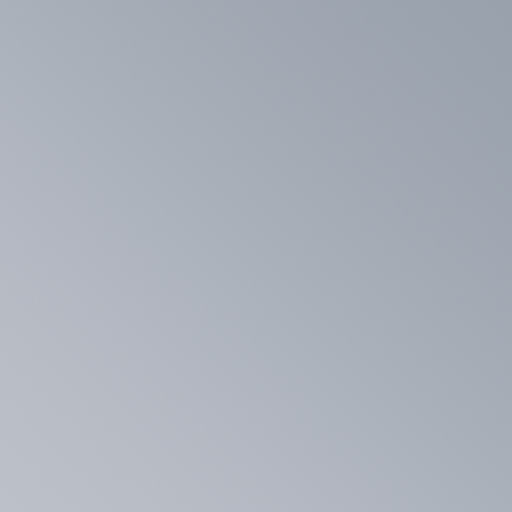 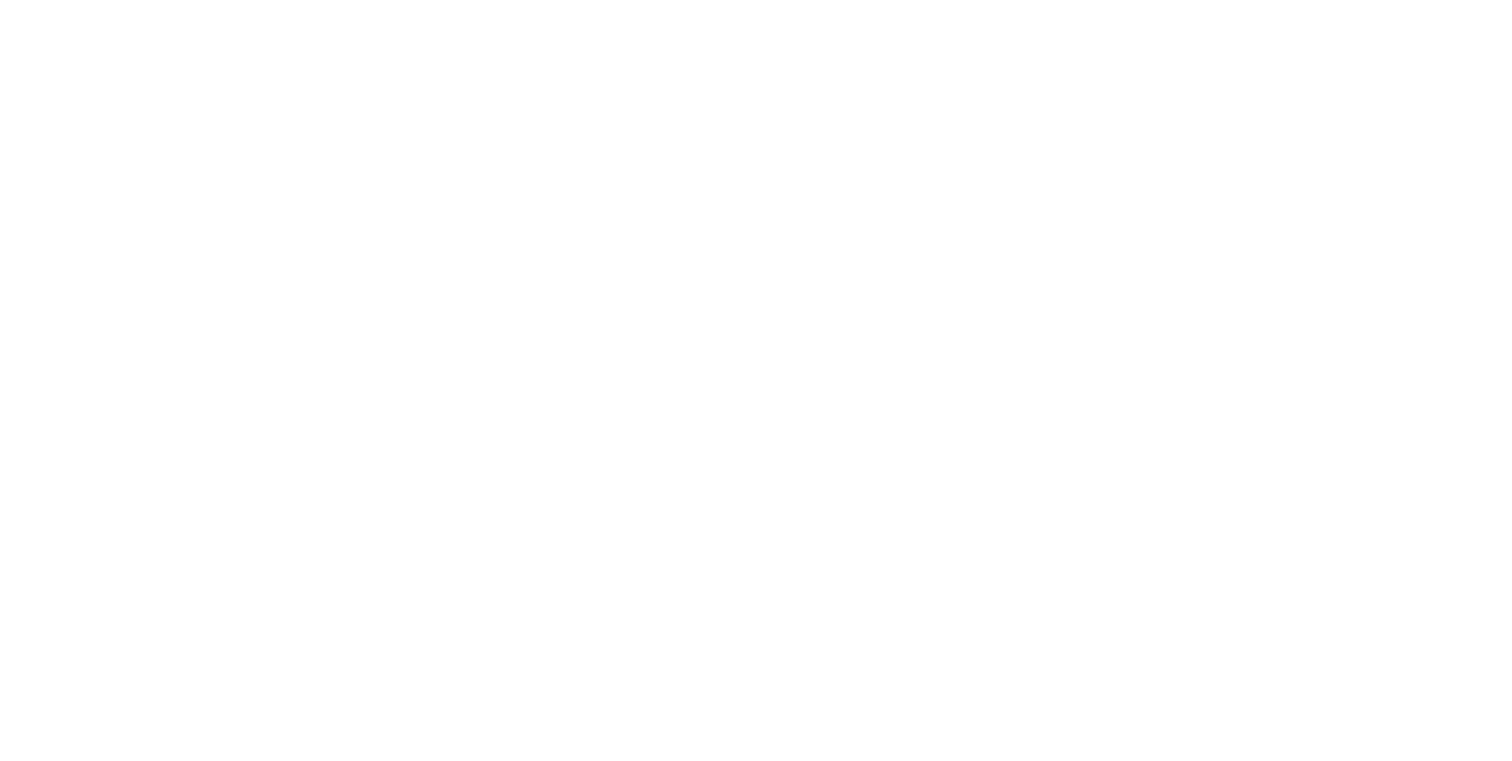 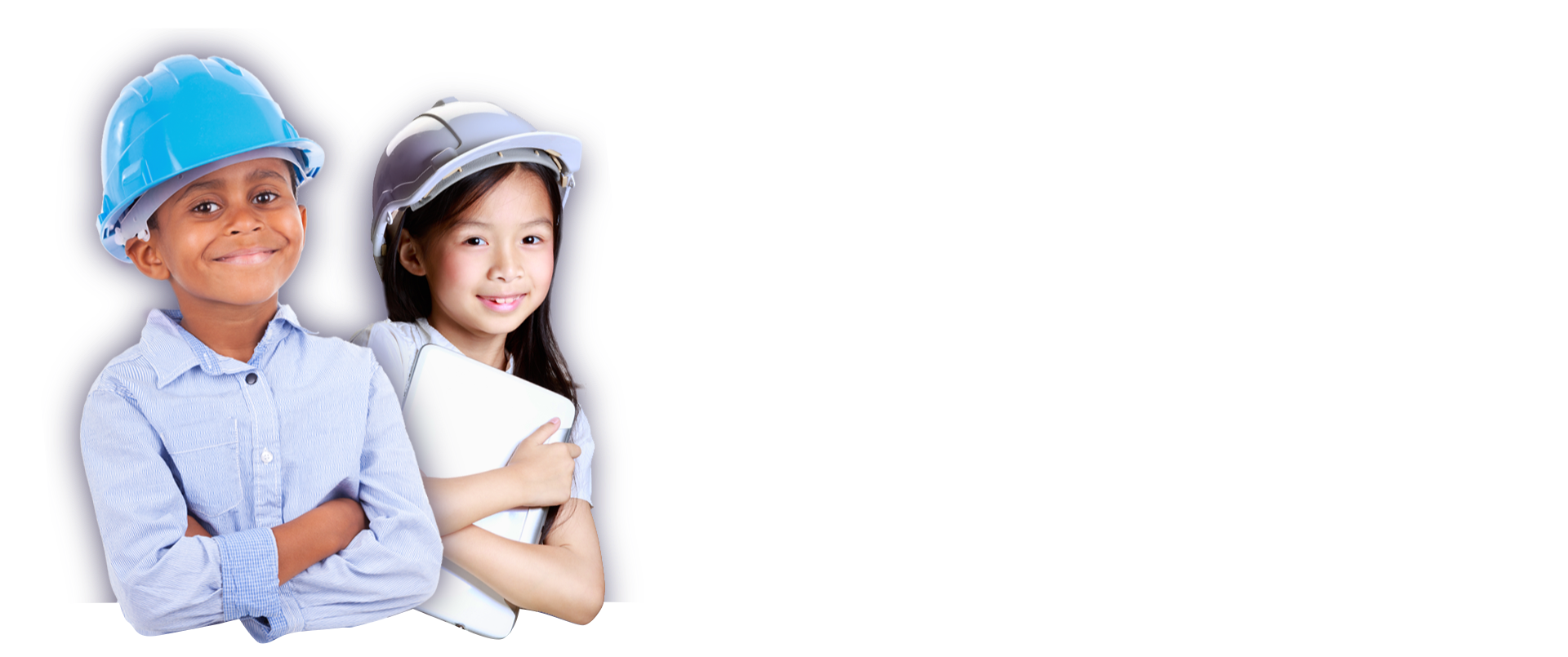 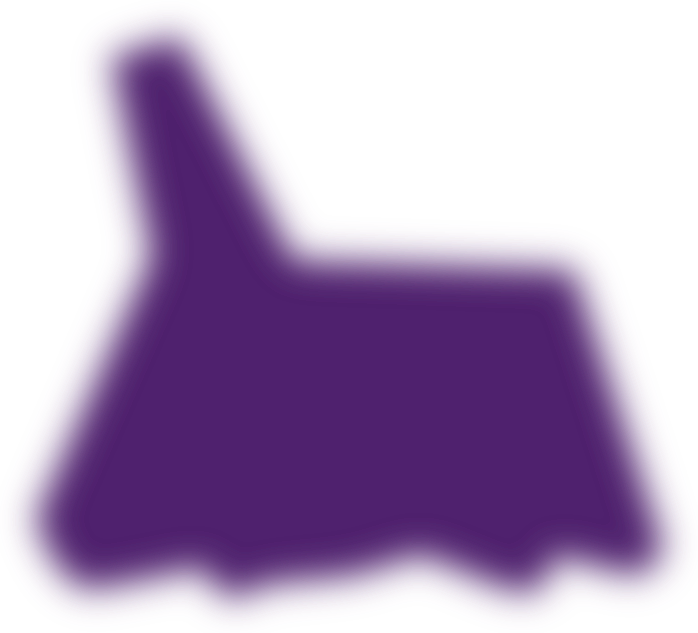 1
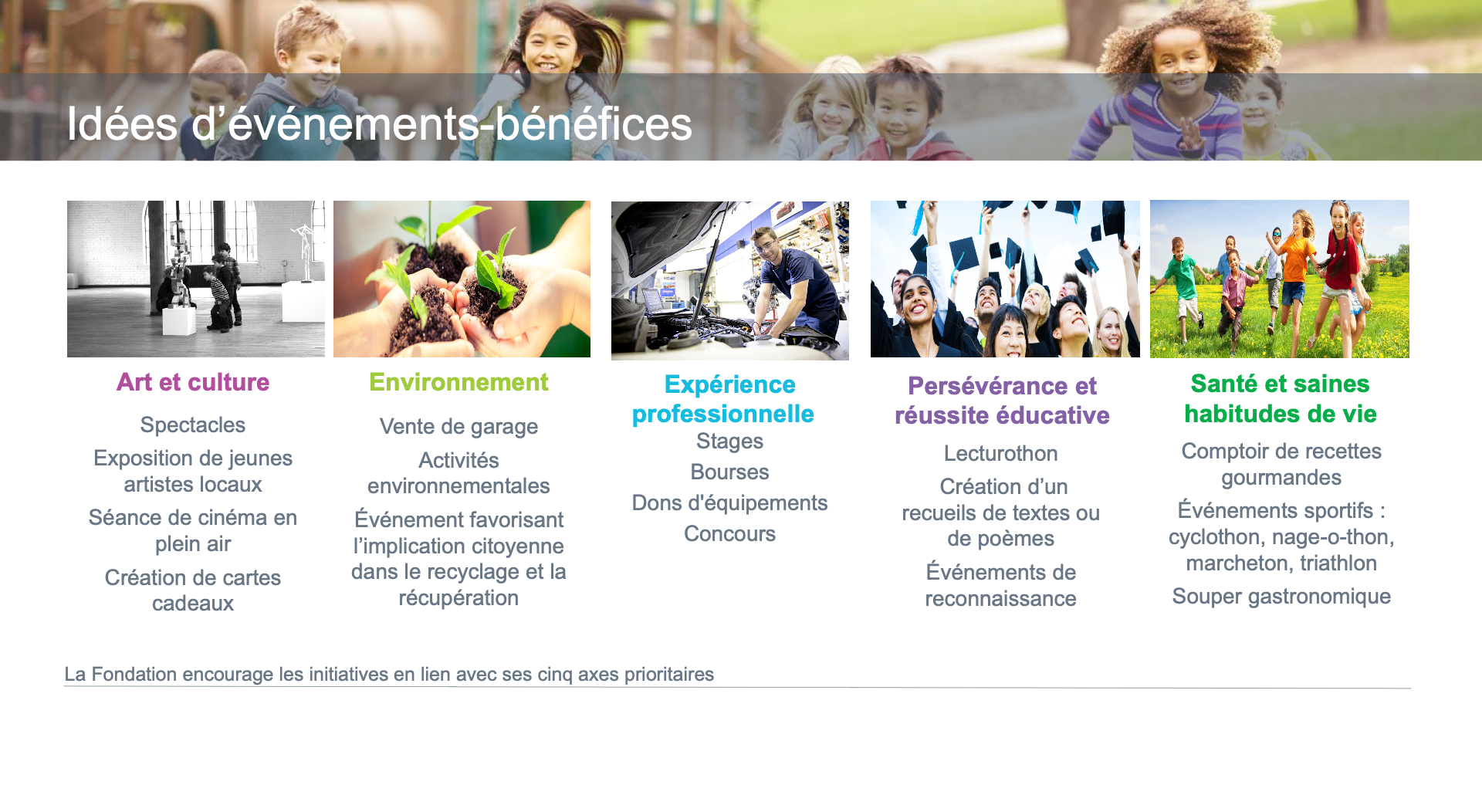 2
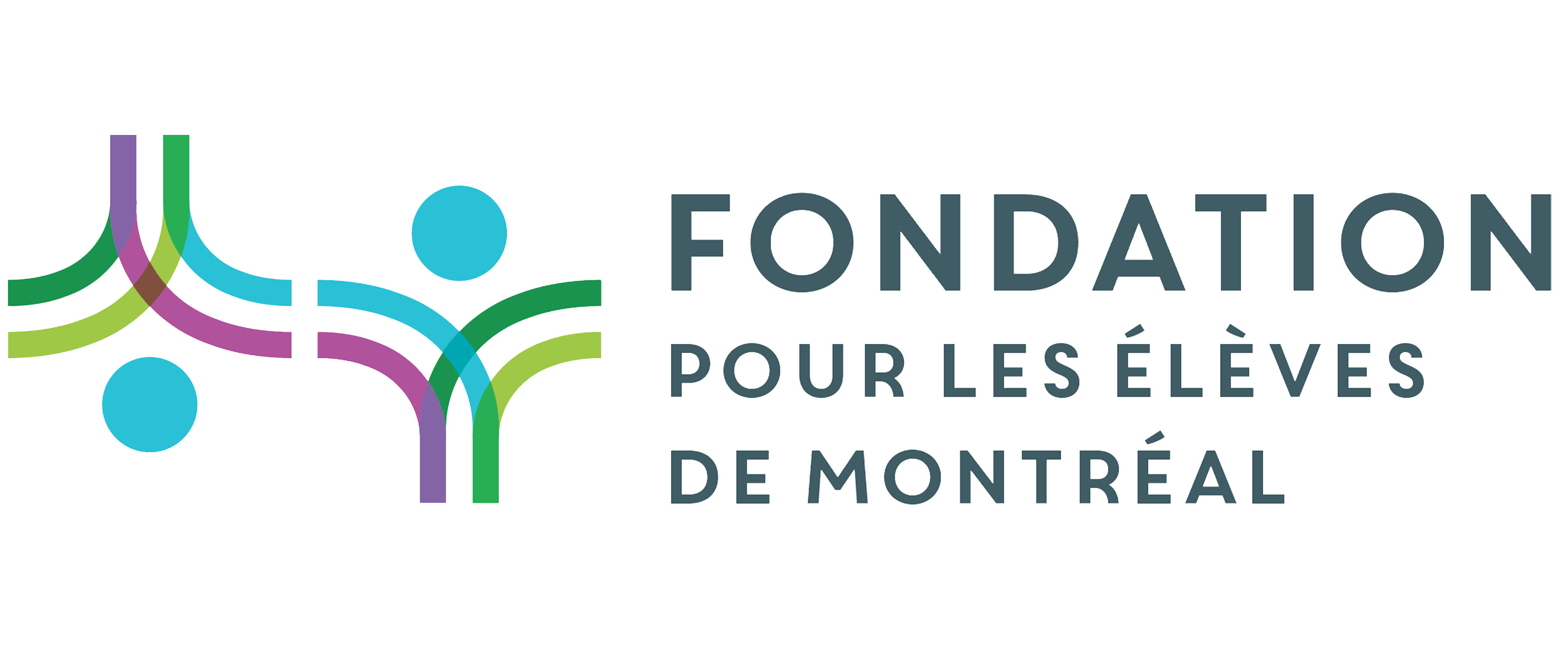 Aidons-les à prendre leur élan!
5100 Sherbrooke Est, 1er étage, bureau 1087
Montréal (Québec)  H1V 3R9
514-596-6000 poste 6242

info@fondationelevesmtl.ca
site web: fondationelevesmtl.ca